Личная жизнь оскара уайльда(1854-1900)
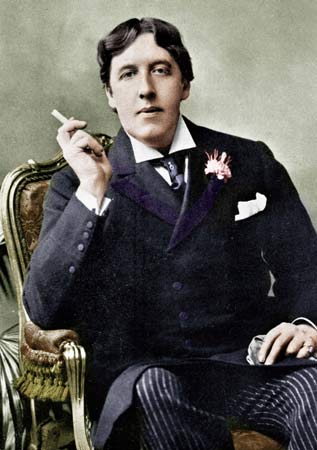 Экспериментировал с передовой моды и экспериментировал с гомосексуализмом.
В 1884 году Уайльд женился на застенчивой и богатой ирландке по имени Констанс Ллойд, и оба переехали в шикарный дом в Лондоне.
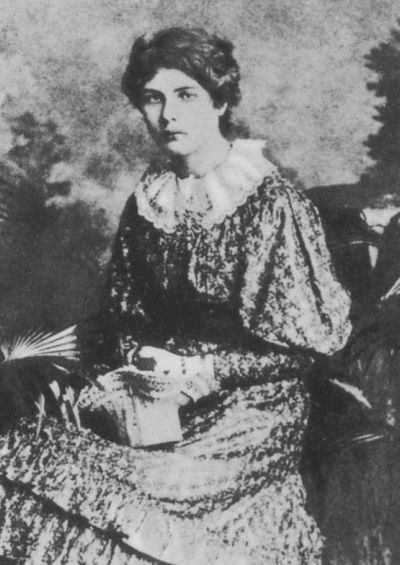 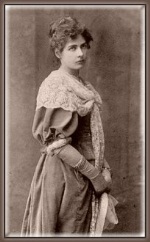 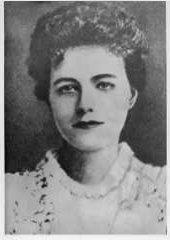 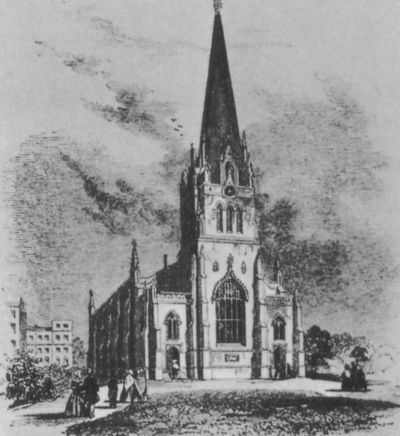 «Маленькая церковь, что за углом», в которой венчался Оскар Уайльд. Медовый месяц пара провела в Париже в 1884 году.
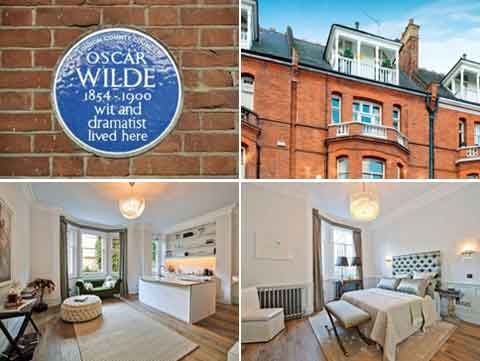 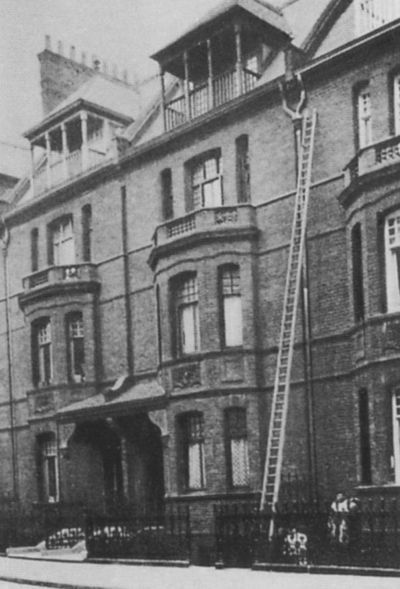 Челси, дом 16 по Тайт-стрит. Здесь проходила семейная жизнь Уайльда.
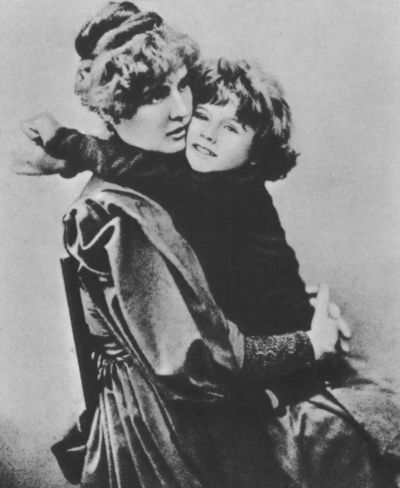 В 1885 и в 1886 году у них родились сыновья. На фото Констанс Уайльд со старшим сыном Сирилом.
ГОМОСЕКСУАЛЬНАЯ ЖИЗНЬ УАЙЛЬДА
В 1886 году Уайльд познакомился с семнадцатилетним студентом Оксфорда Робертом Россом и был совращен им. Позднее Уайльд восхищался Россом, который был набожным католиком, называя его "Святым Робертом, мучеником за любовь и веру, святым, прославившимся не столько своей исключительной стойкостью, сколько будучи предметом соблазна для других. Таково было его житие в одиночестве больших городов".
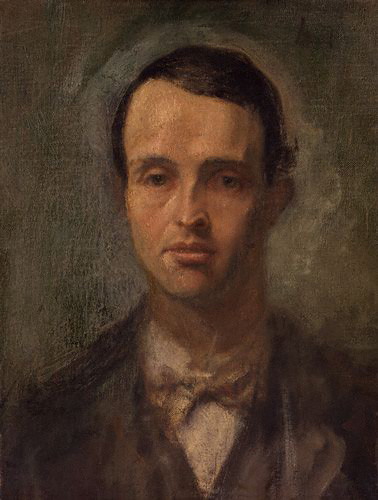 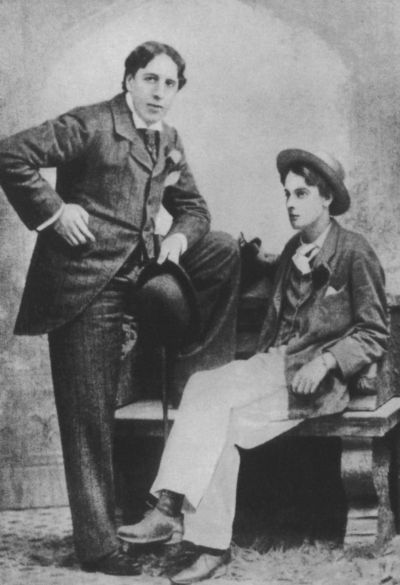 Скоро Уайльду пришлось начать жить двойной жизнью, держа в полной тайне от жены и от своих респектабельных друзей то, что он все больше втягивался в круг молодых геев. 
в 1891 году он познакомился с лордом Альфредом Дугласом - юношей, который был страстным поклонником его таланта и утверждал, что прочитал "Портрет Дориана Грея" девять раз. Уайльд был восхищен красотой двадцатидвухлетнего лорда. Весной следующего года между ними уже возникла любовь. Дуглас и в самом деле был очаровательным, блестящим и обворожительным юношей. Уайльд был без ума от него. Характер их связи никогда не подразумевал моногамии, и в какой-то момент Дуглас приобщил Уайльда к сомнительным удовольствиям в кругу молодых людей, которые за несколько фунтов и обед были готовы на все. Эти авантюры Уайльд назвал "обедами в клетке с пантерой"
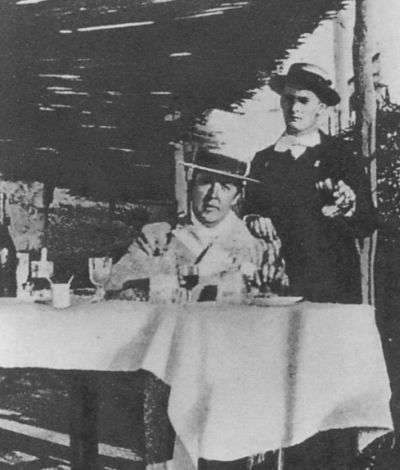 Юный Бози, лорд Альфред Дуглас
Оскар Уайльд и лорд Альфред Дуглас на террасе ресторана. 1898 г.
Судебный процесс
Само собой разумеется, что все это рано или поздно должно было закончиться скандалом. "Первый звонок" прозвучал, когда один из приятелей Дугласа каким-то образом завладел некоторыми письмами Уайльда к Дугласу, начал его шантажировать и Уайльд вынужден был выкупать эти письма. Какое-то время спустя часть писем все-таки попала в руки отца Дугласа, маркиза Квинсберри. Квинсберри был возмущен и оскорблен таким явным подтверждением своих давних подозрений насчет сексуальных наклонностей сына и направил Уайльду небрежно набросанное оскорбительное письмо,в котором обвиняет  его в содомии.  Уайльд подает в суд на маркиза Куинсберри за клевету.  Маркиз собирает свидетелей,и дело оборачивается против Оскара Уайльда. Уайльд защищал чистоту своих отношений с Дугласом и отрицал их сексуальный характер. Суд присяжных отказался вынести приговор по этому делу, судья назначил новый процесс .25 мая 1895 Уайльд и Альфред Тейлор были признаны виновными в содомии и приговорены к двум годам каторжных работ.
Маркиз Куинсберри, отец Бози.
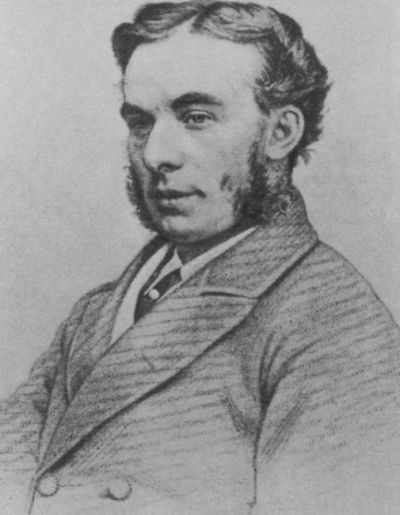 Эдуард Кларк, адвокат Уайльда
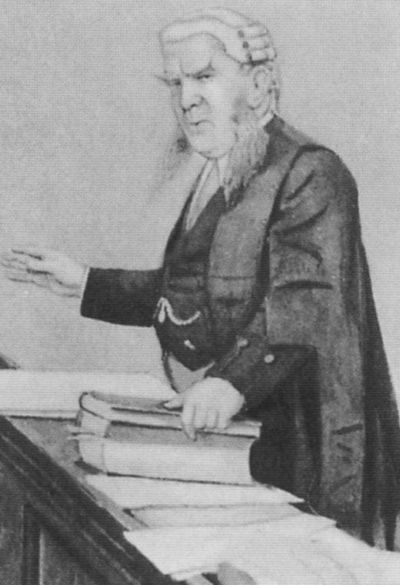 Судья на последнем процессе м-р Джастис Уиллс
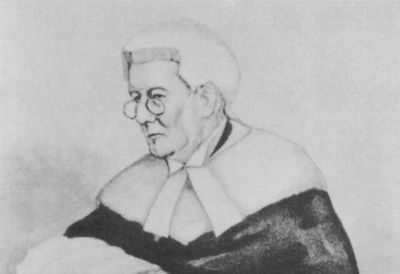 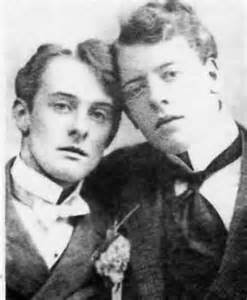 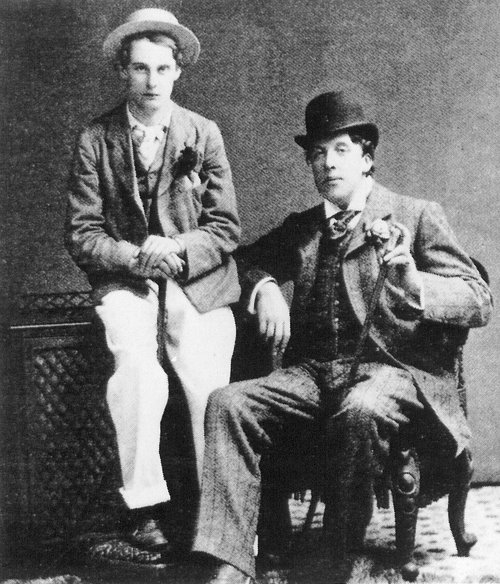 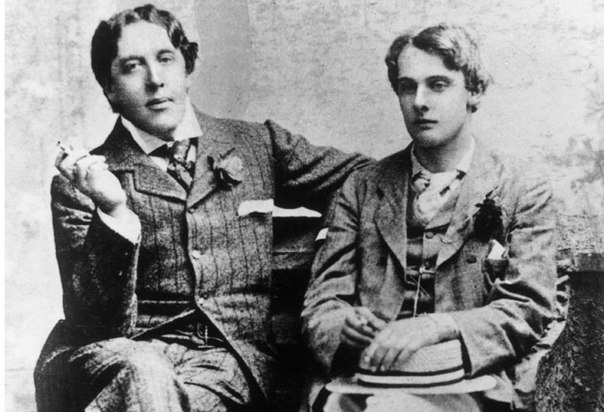